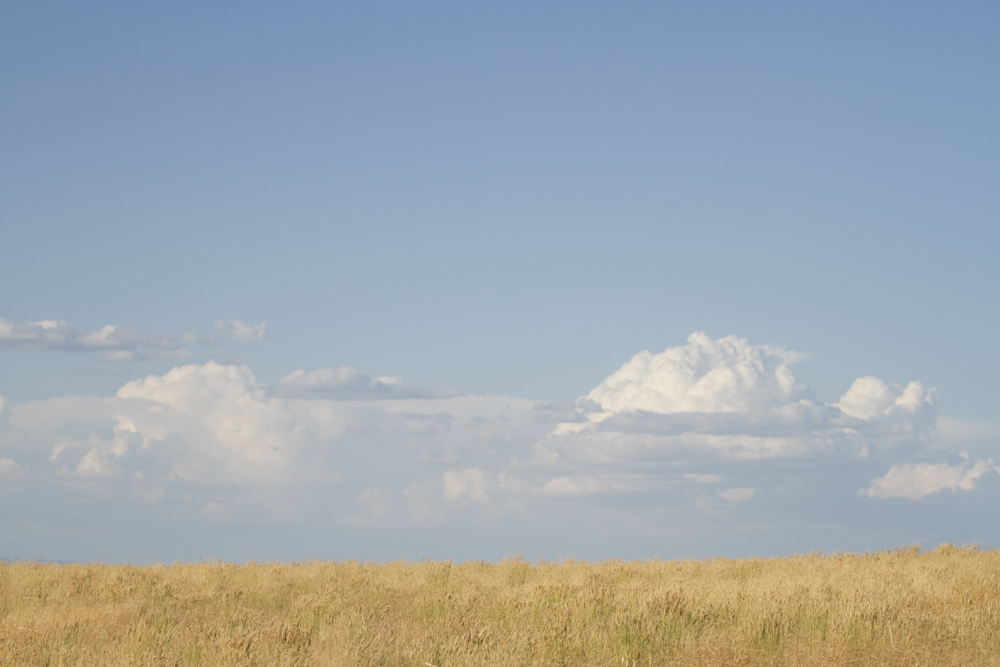 The Tableau Experience 
Idaho Department of Labor
Salvador Vazquez
Research and Analysis Bureau
May, 2018
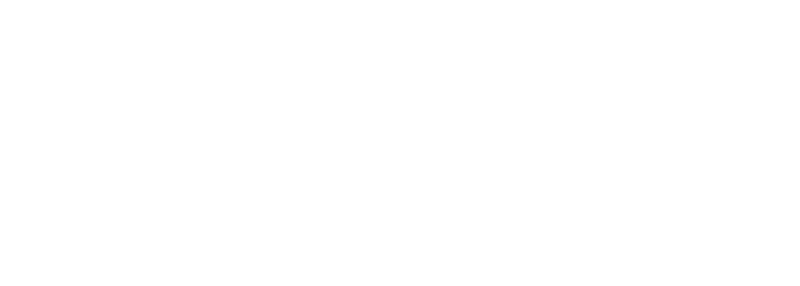 Layoff Activity by Company
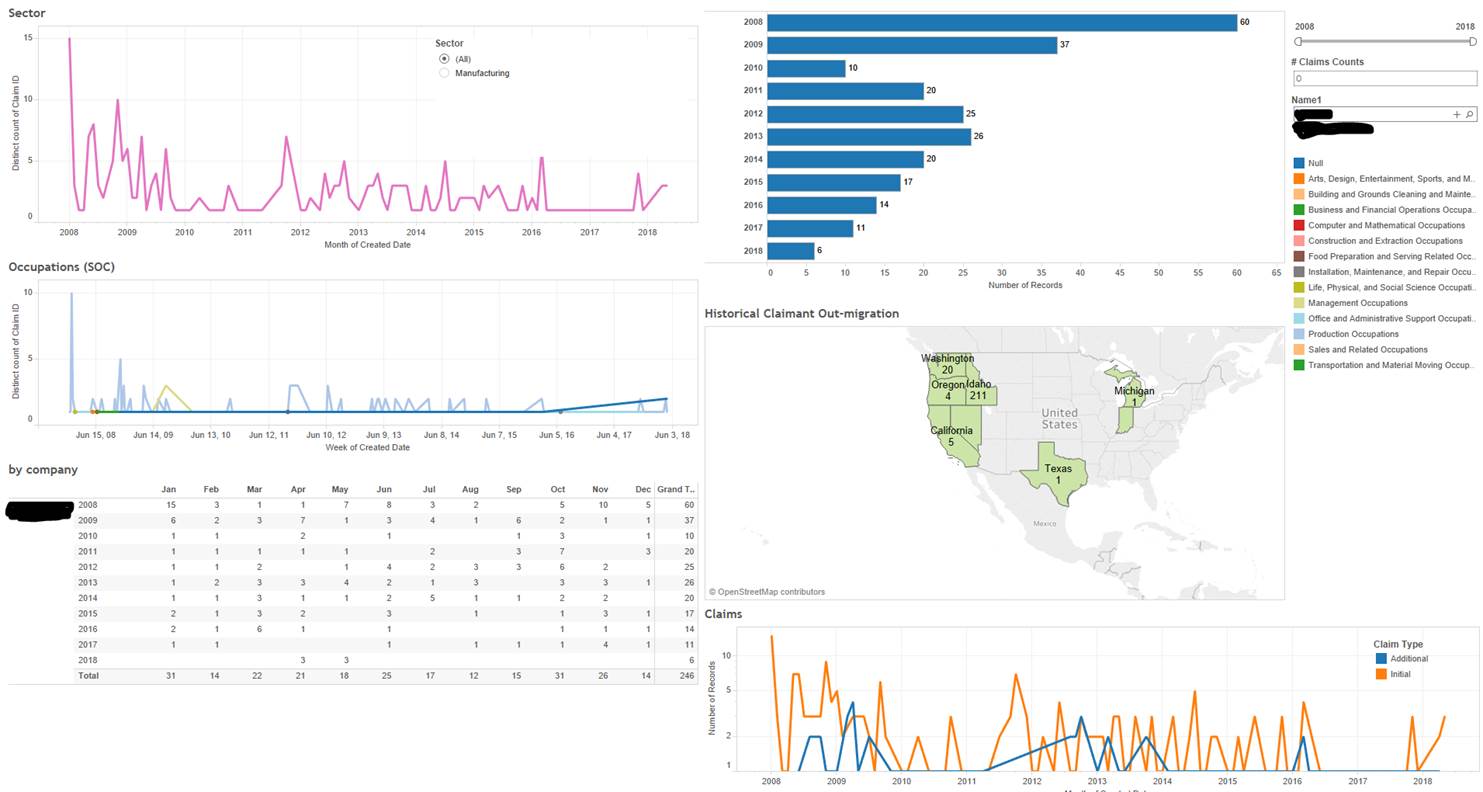 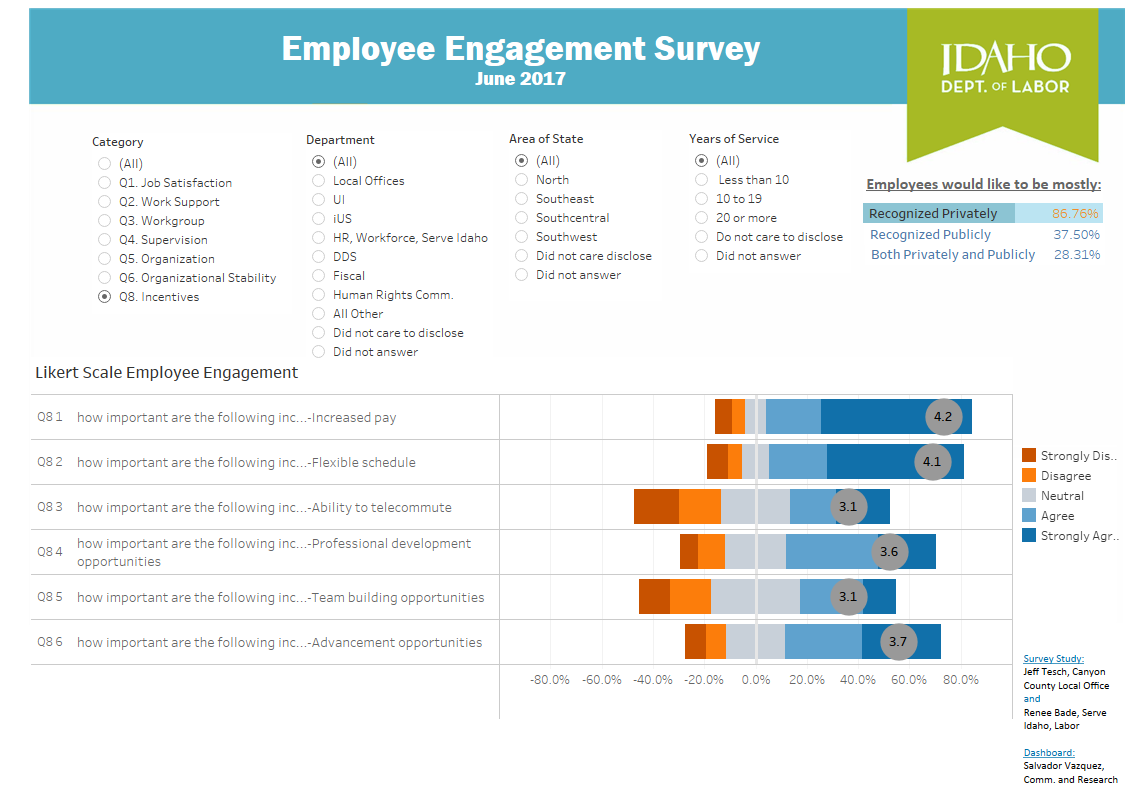 Idaho’s Rural-Urban DividePopulation Growth by Age and Rurality
Trust Fund Historical Perspective
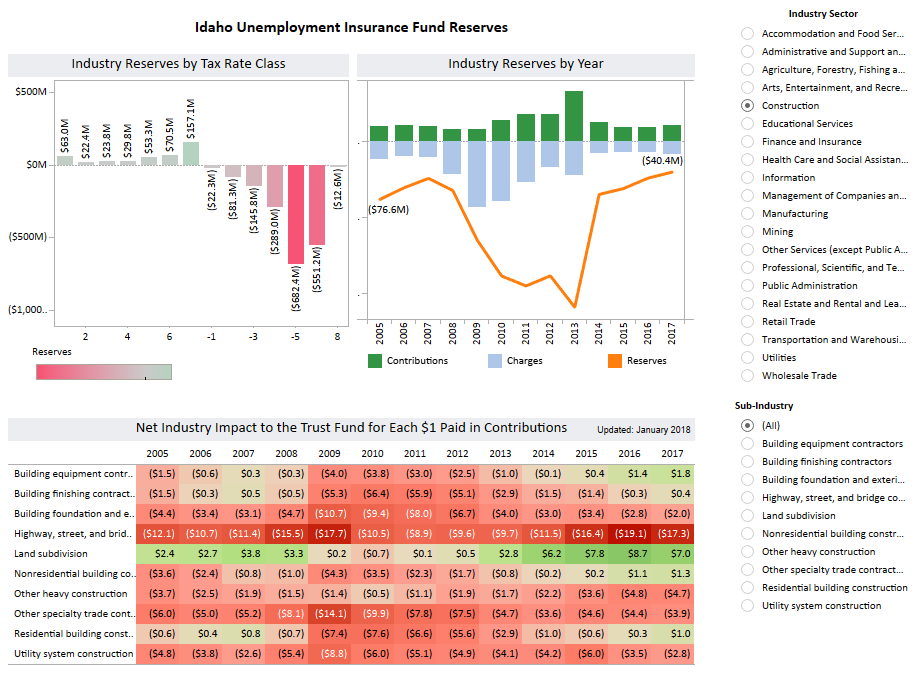 Software Options
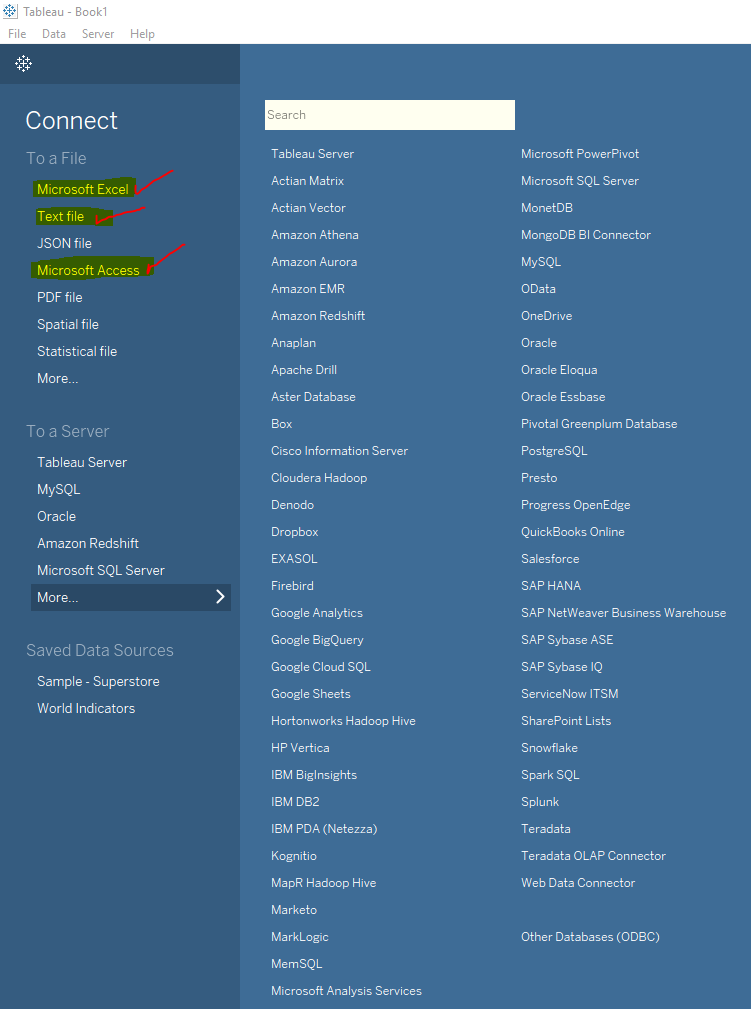 Free Software
Free Version ≈ Desktop Version

Desktop Version
One time $2,000
Annual $200/Yr


Server Version
One time $50,000 (Minimum 20 Licenses) 
Annual $4,000/Yr
DeploymentFree vs Desktop vs Server Versions
Free & Desktop Versions Deploy at Tableau.com
-- Public Consumption
-- Everything published to the web gets processed at Tableau.com (1GB per user name)








Server Version Deploys internally, within Firewall
-- Exclusively for internal sharing and confidential visualizations
-- With a server version you must also own at least one Desktop license
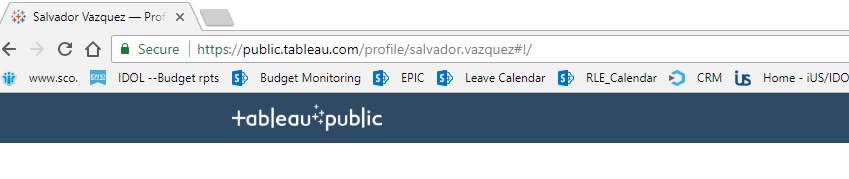 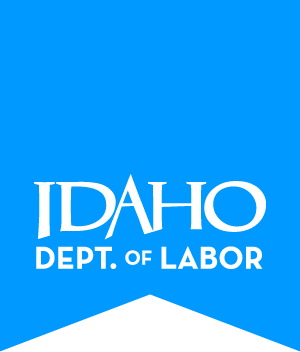 Thank You

salvador.vazquez@labor.idaho.gov
208-332-3570 ext. 3201